Министерство сельского хозяйства Российской Федерации 
Департамент животноводства и племенного дела
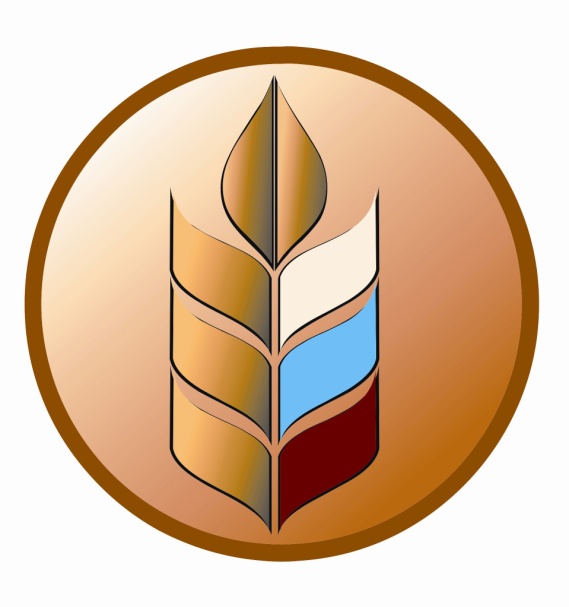 ПОРЯДОК ФОРМИРОВАНИЯ И ВЫДАЧИ 
ПЛЕМЕННЫХ СВИДЕТЕЛЬСТВ 
НА ПЛЕМЕННУЮ ПРОДУКЦИЮ (МАТЕРИАЛ)
ФЕДЕРАЛЬНЫЙ ЗАКОН ОТ 3 АВГУСТА 1995 ГОДА
123-ФЗ «О ПЛЕМЕННОМ ЖИВОТНОВОДСТВЕ»
Статья 12. Государственная племенная служба
Федеральные органы исполнительной власти и органы исполнительной власти субъектов Российской Федерации, непосредственно осуществляющие управление в области племенного животноводства, образуют единую систему органов исполнительной власти (государственную племенную службу).
Статья 15_2. Передача осуществления полномочий федеральных органов исполнительной власти в области племенного животноводства органам исполнительной власти субъектов Российской Федерации
Полномочия федеральных органов исполнительной власти в области племенного животноводства, предусмотренные настоящим Федеральным законом, могут передаваться для осуществления органам исполнительной власти субъектов Российской Федерации постановлениями Правительства Российской Федерации в порядке, установленном Федеральным законом от 6 октября 1999 года N 184-ФЗ "Об общих принципах организации законодательных (представительных) и исполнительных органов государственной власти субъектов Российской Федерации"
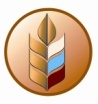 МИНИСТЕРСТВО СЕЛЬСКОГО ХОЗЯЙСТВА РОССИЙСКОЙ ФЕДЕРАЦИИ
1
ЗАКОНОПРОЕКТ «О ВНЕСЕНИИ ИЗМЕНЕНИЙ  
В ФЗ «О ПЛЕМЕННОМ ЖИВОТНОВОДСТВЕ»
Статья 15.  Полномочия органов государственной власти субъекта Российской Федерации в области племенного животноводства

К полномочиям органов государственной власти субъекта Российской Федерации в области племенного животноводства относятся:
организация сбора и обработки информации о субъектах племенного животноводства на территории субъекта Российской Федерации; 
присвоение статуса субъекта племенного животноводства и ведение государственного реестра субъектов племенного животноводства;
регистрация племенных животных (племенных стад) и ведение государственного реестра  племенных животных, разводимых на территории субъекта Российской Федерации; 
организация проведения оценки племенных животных-производителей;
выдача племенных свидетельств на племенных животных (племенные стада).
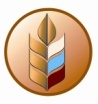 МИНИСТЕРСТВО СЕЛЬСКОГО ХОЗЯЙСТВА РОССИЙСКОЙ ФЕДЕРАЦИИ
2
МОДЕЛЬ РЕГИОНАЛЬНОЙ СИСТЕМЫ
УПРАВЛЕНИЯ ПЛЕМЕННЫМ ЖИВОТНОВОДСТВОМ
Орган государственной власти  субъекта Российской Федерации
Селекционный центр
(ассоциация)
Организации по учету/контролю
Региональный информационно-селекционный центр 
(РИСЦ)
Организация по трансплантации эмбрионов
Организация по искусственному осеменению с/х животных
Племенные организации 
(ПЗ, ПР, ГФ, СГЦ и т.д.)
Племенное предприятие по хранению и реализации семени животных-производителей
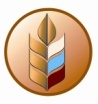 МИНИСТЕРСТВО СЕЛЬСКОГО ХОЗЯЙСТВА РОССИЙСКОЙ ФЕДЕРАЦИИ
3
ПРИКАЗ МИНИСТЕРСТВА СЕЛЬСКОГО ХОЗЯЙСТВА РОССИИ 
ОТ 17 НОЯБРЯ 2011 ГОДА № 431
осуществление научно-методического руководства и координации селекционно-племенной работы; 
оказание услуг по мечению и идентификации племенных животных; 
учет племенных животных, племенных стад по всем видам сельскохозяйственных животных, разводимых на территории(ях) субъекта(ов) Российской Федерации;
обеспечение свода и анализа результатов испытаний продуктивности и оценки племенной ценности животных;
осуществление системного анализа селекционно-генетических процессов в породах сельскохозяйственных животных
подтверждение племенных свидетельств на племенных животных, племенную продукцию (материал)
47 регионов имеют РИСЦ
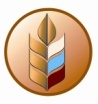 МИНИСТЕРСТВО СЕЛЬСКОГО ХОЗЯЙСТВА РОССИЙСКОЙ ФЕДЕРАЦИИ
4
НАЛИЧИЕ ОРГАНИЗАЦИЙ ПО УЧЕТУ, КОНТРОЛЮ, ОЦЕНКЕ 
УРОВНЯ ПРОДУКТИВНОСТИ И КАЧЕСТВА ПРОДУКЦИИ
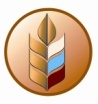 МИНИСТЕРСТВО СЕЛЬСКОГО ХОЗЯЙСТВА РОССИЙСКОЙ ФЕДЕРАЦИИ
5
ОТЧУЖДЕНИЕ ИЛИ ИНОЙ ПЕРЕХОД ПРАВ СОБСТВЕННОСТИ 
НА ПЛЕМЕННУЮ ПРОДУКЦИЮ (МАТЕРИАЛ)
Орган исполнительной власти в АПК 
субъекта Российской Федерации
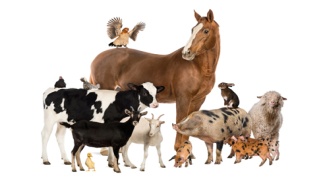 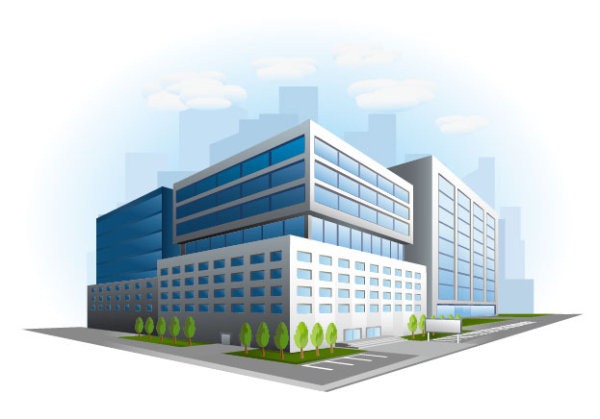 1
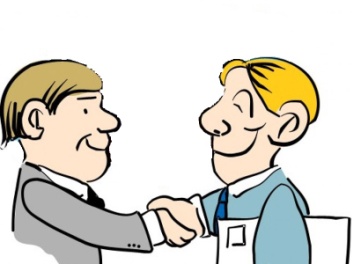 3
2
Выдача племенного свидетельства
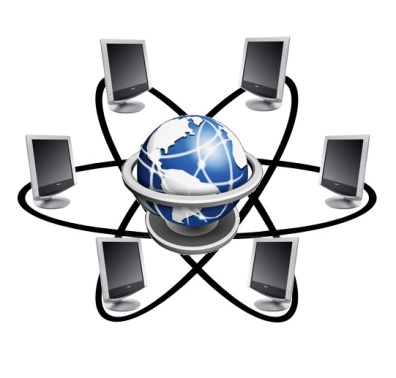 Министерство сельского хозяйства 
Российской Федерации

ПЛЕМЕННОЕ СВИДЕТЕЛЬСТВО

Серия ПС 77                           № 1234567
Формирование и подтверждение племенных свидетельств
Региональный информационно-
селекционный центр
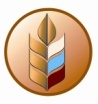 МИНИСТЕРСТВО СЕЛЬСКОГО ХОЗЯЙСТВА РОССИЙСКОЙ ФЕДЕРАЦИИ
6
ШАБЛОН ЗАПОЛНЕНИЯ ПЛЕМЕННОГО СВИДЕТЕЛЬСТВА
Министерство сельского хозяйства
Российской Федерации

ПЛЕМЕННОЕ СВИДЕТЕЛЬСТВО

на крупный рогатый скот
молочного направления продуктивности


Серия ПС хх                                                                                    № _______________
(код региона)                                                                          (регистрационный номер)

                          
 Региональный информационно-селекционный центр
Свидетельство о регистрации в государственном племенном регистре № ххххх приказ Минсельхоза России № ххх от ххххххххх
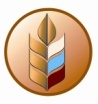 МИНИСТЕРСТВО СЕЛЬСКОГО ХОЗЯЙСТВА РОССИЙСКОЙ ФЕДЕРАЦИИ
7
ШАБЛОН ЗАПОЛНЕНИЯ ПЛЕМЕННОГО СВИДЕТЕЛЬСТВА
(ОБОРОТНАЯ СТОРОНА)
Орган исполнительной власти в АПК 
субъекта Российской Федерации
Продавец племенной продукции
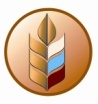 МИНИСТЕРСТВО СЕЛЬСКОГО ХОЗЯЙСТВА РОССИЙСКОЙ ФЕДЕРАЦИИ
8
ТЕХНИЧЕСКИЕ ТРЕБОВАНИЯ ЗАЩИЩЕННОЙ 
ПОЛИГРАФИЧЕСКОЙ ПРОДУКЦИИ (ЗПП) УРОВНЯ «Б»
Приказ Минфина России от 7 февраля 2003 г. № 14н «О реализации постановления 
Правительства Российской Федерации от 11 ноября 2002 года N 817» 
ГОСТ  Р 54109-2010 «Защитные технологии. Продукция полиграфическая защищенная. Общие технические требования»
изготовление на бумаге массой 70 - 120 г/кв.м, содержащей не менее 25% хлопкового или льняного волокна, с эксклюзивным водяным знаком, обеспечивающей его надежный визуальный контроль;
 бумага не должна иметь свечения (видимой люминесценции) под действием ультрафиолетового излучения, должна содержать не менее двух видов волокон, контролируемых в видимой или иных областях спектра;
на каждый экземпляр ЗПП должна быть нанесена идентификационная нумерация (серия и номер; номер), которая позволяет учитывать каждый экземпляр ЗПП;
на каждом бланке изготовленной ЗПП должны быть указаны наименование изготовителя (полное или сокращенное),  местонахождение изготовителя (город), год изготовления продукции, обозначение уровня защищенности.
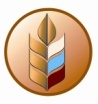 МИНИСТЕРСТВО СЕЛЬСКОГО ХОЗЯЙСТВА РОССИЙСКОЙ ФЕДЕРАЦИИ
9
БЛАГОДАРЮ ЗА ВНИМАНИЕ
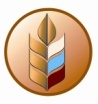 МИНИСТЕРСТВО СЕЛЬСКОГО ХОЗЯЙСТВА РОССИЙСКОЙ ФЕДЕРАЦИИ